Update on code analysisHadi Hashamipour
Minor revision of Previous plots
2
These plots seemed alright,  but there was some minor changes.
Plots from before
3
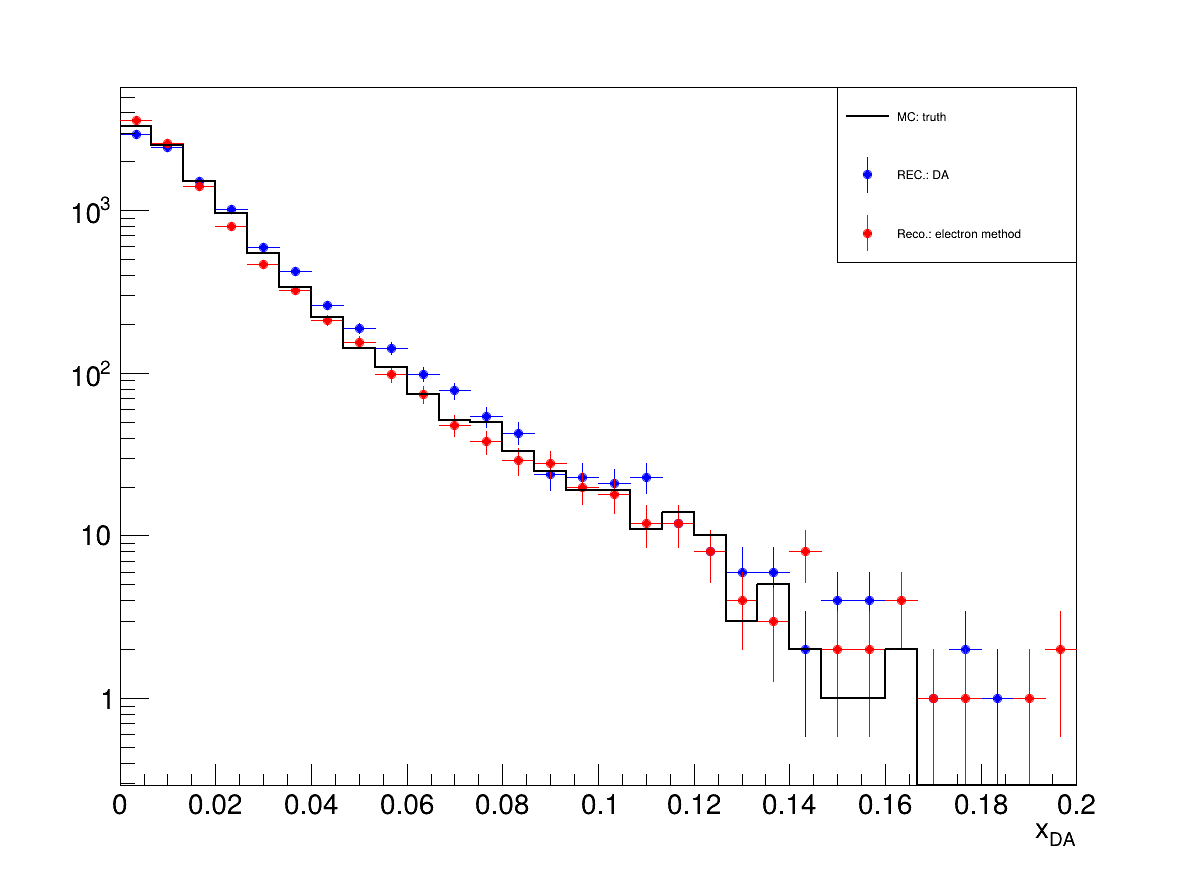 Plots from before
4
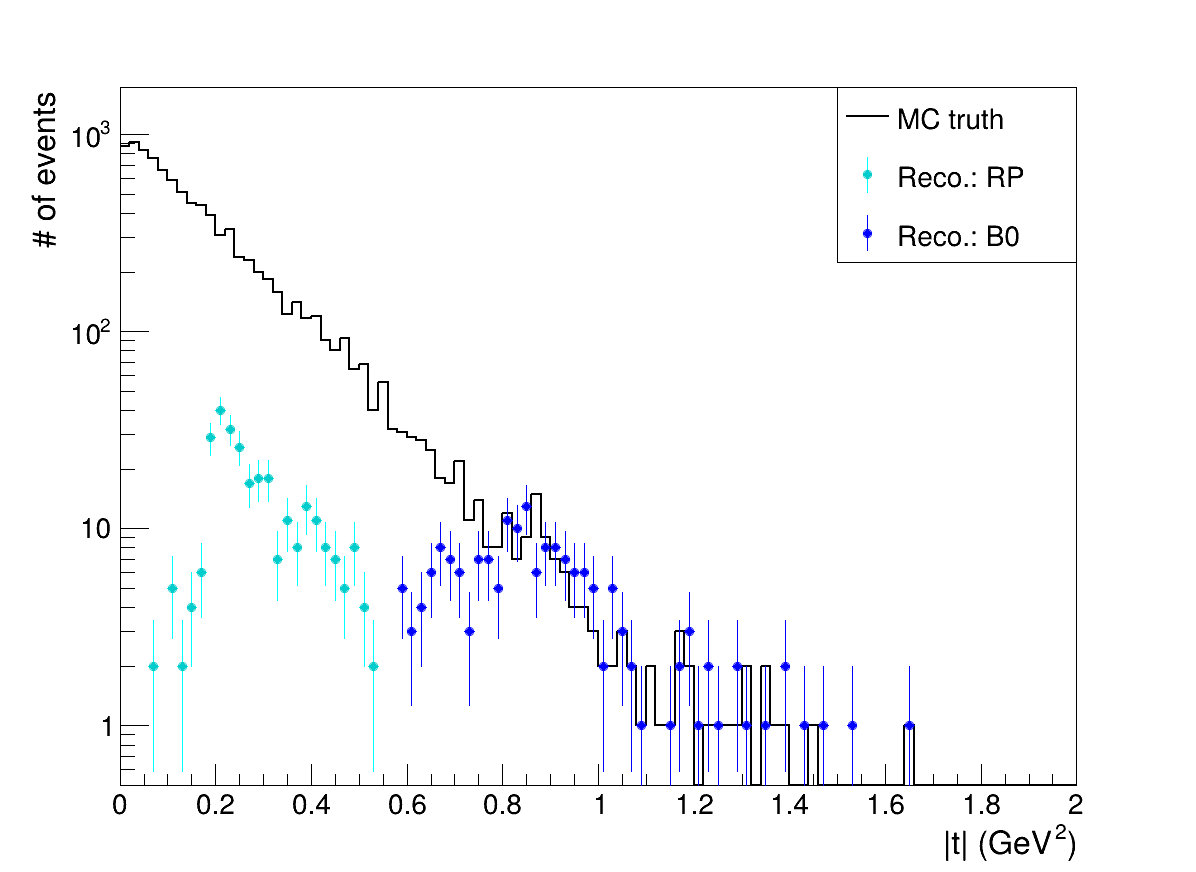 Plots from before
5
Recap
6
There was an inconsistency  between the proton hit distribution in RPs plotted in px-py plane and in \eta-\phi plane.
New plots
7
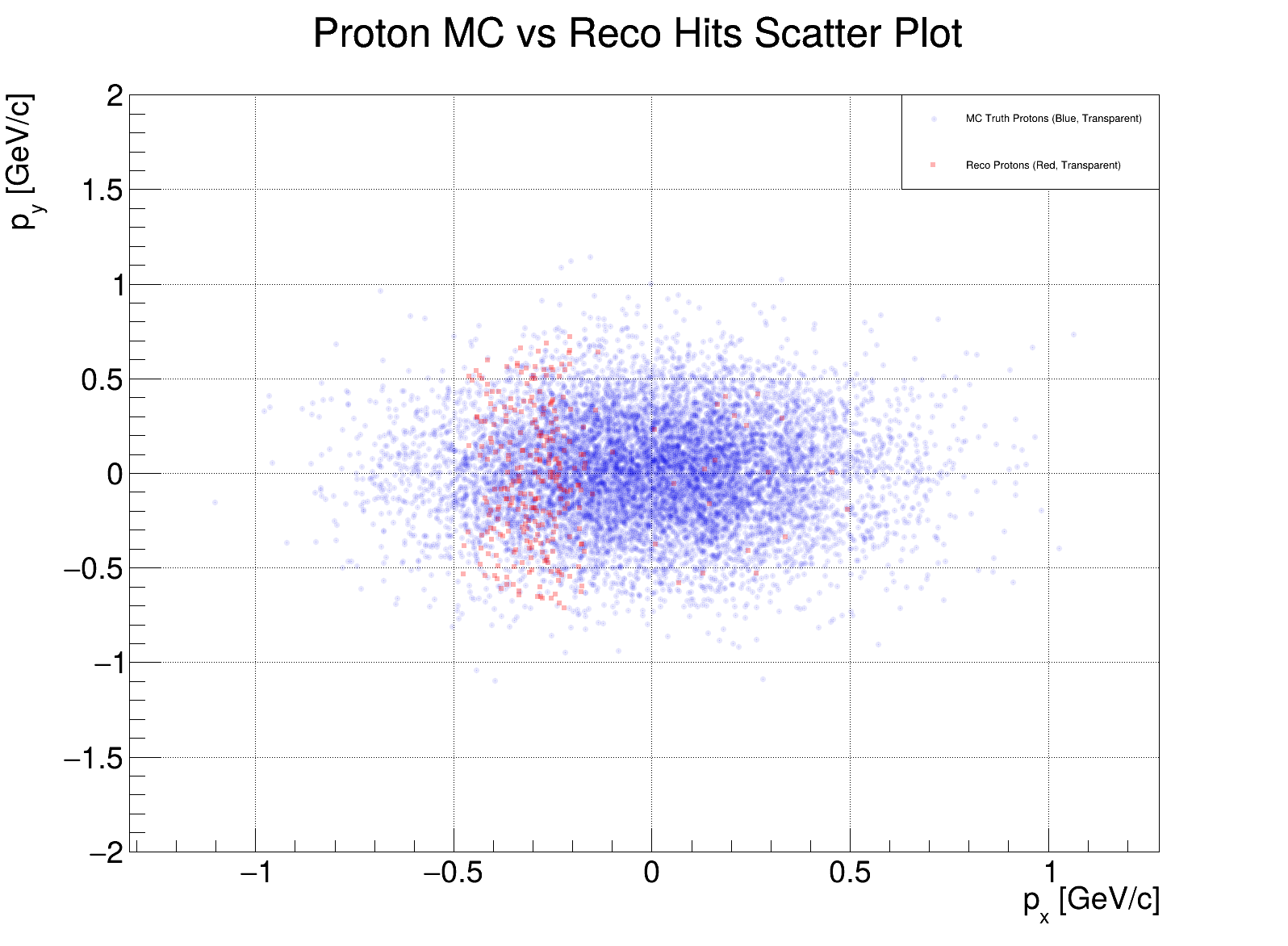 New plots: absolute resolution
8
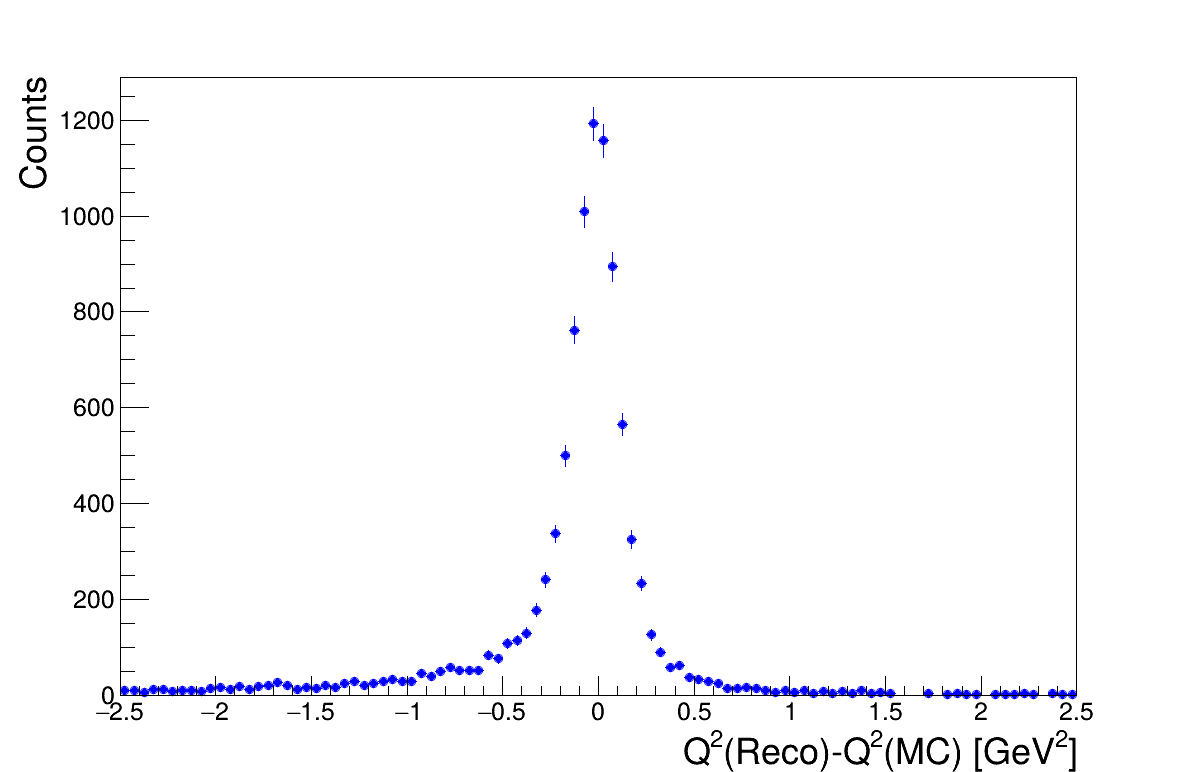 New plots: absolute resolution
9
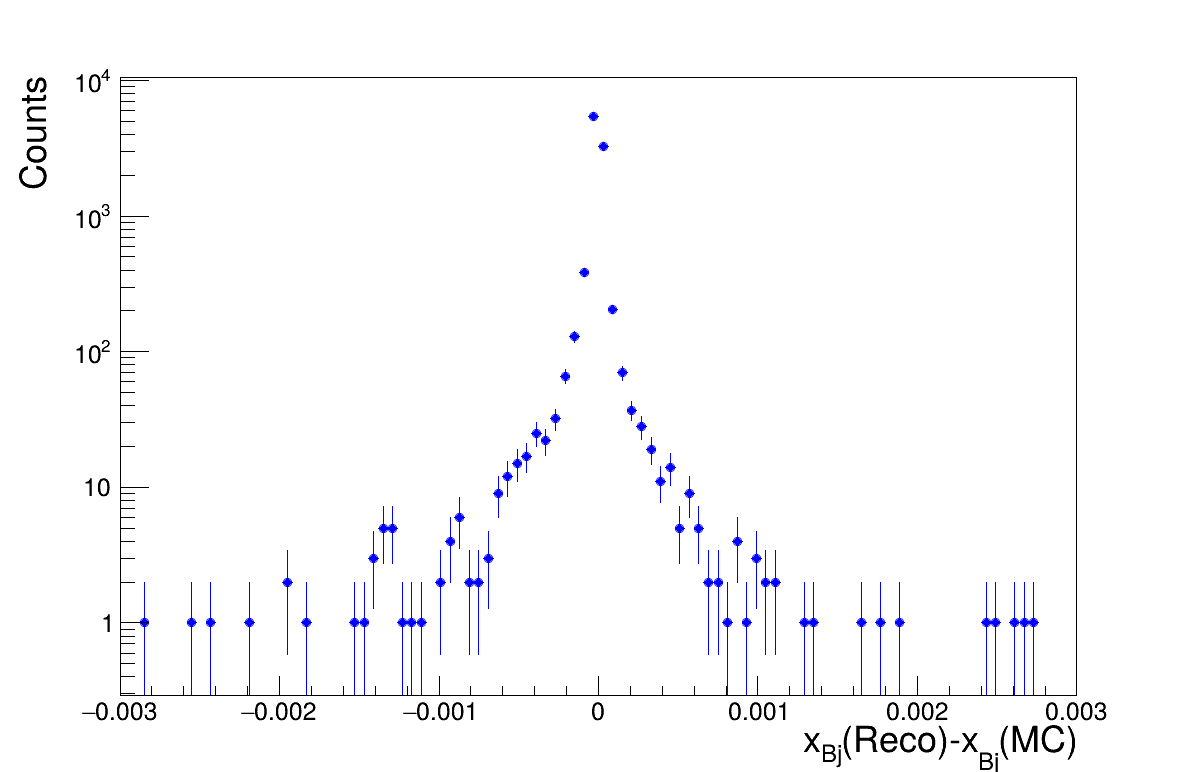 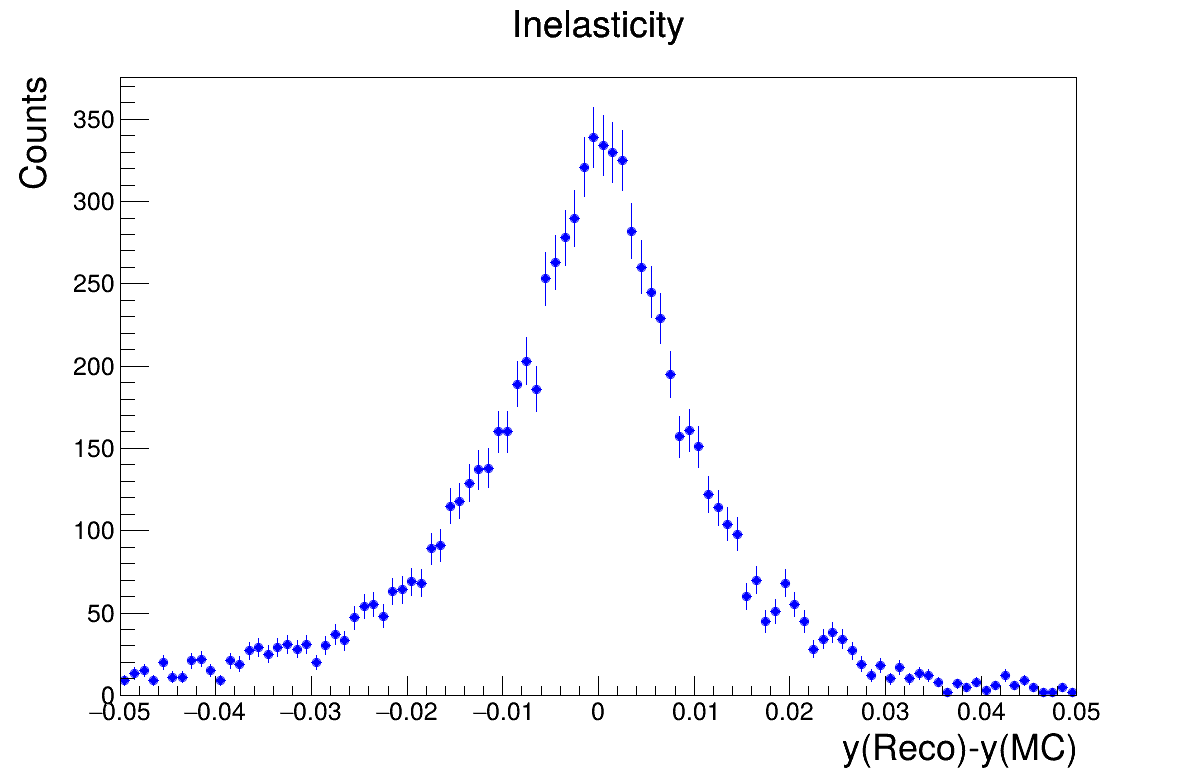 New plots: Relative resolution
10
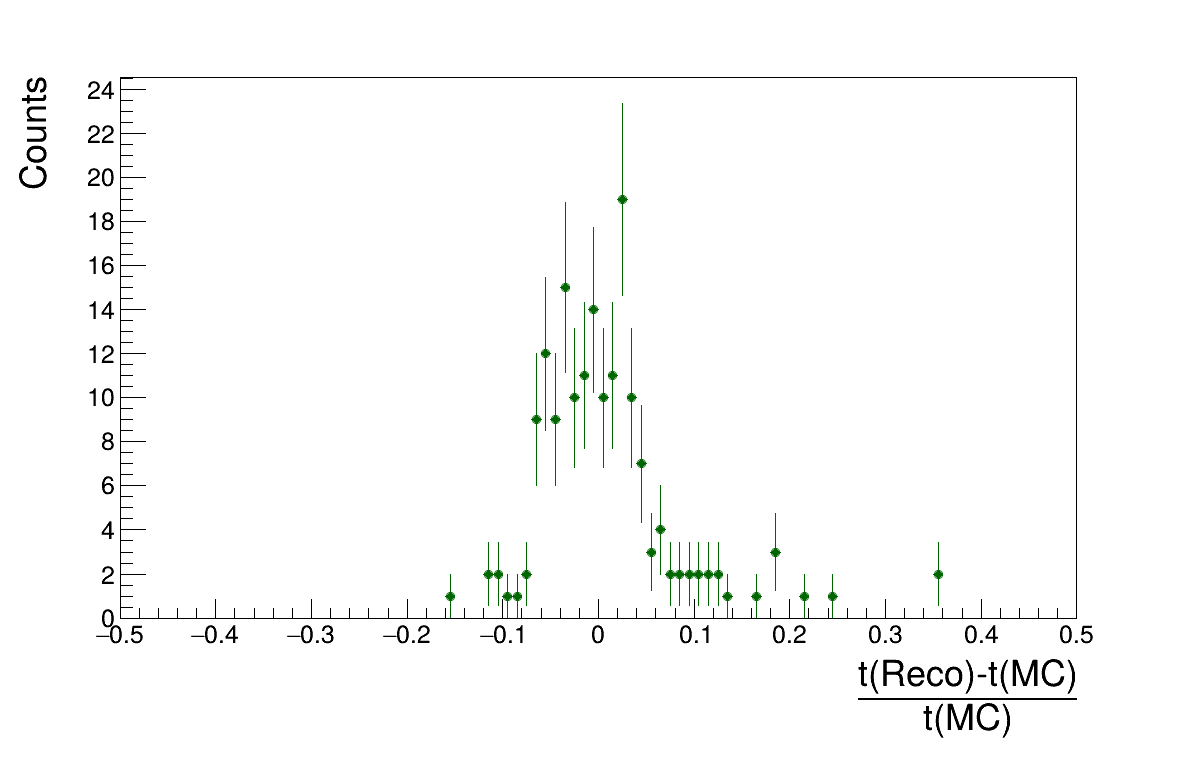 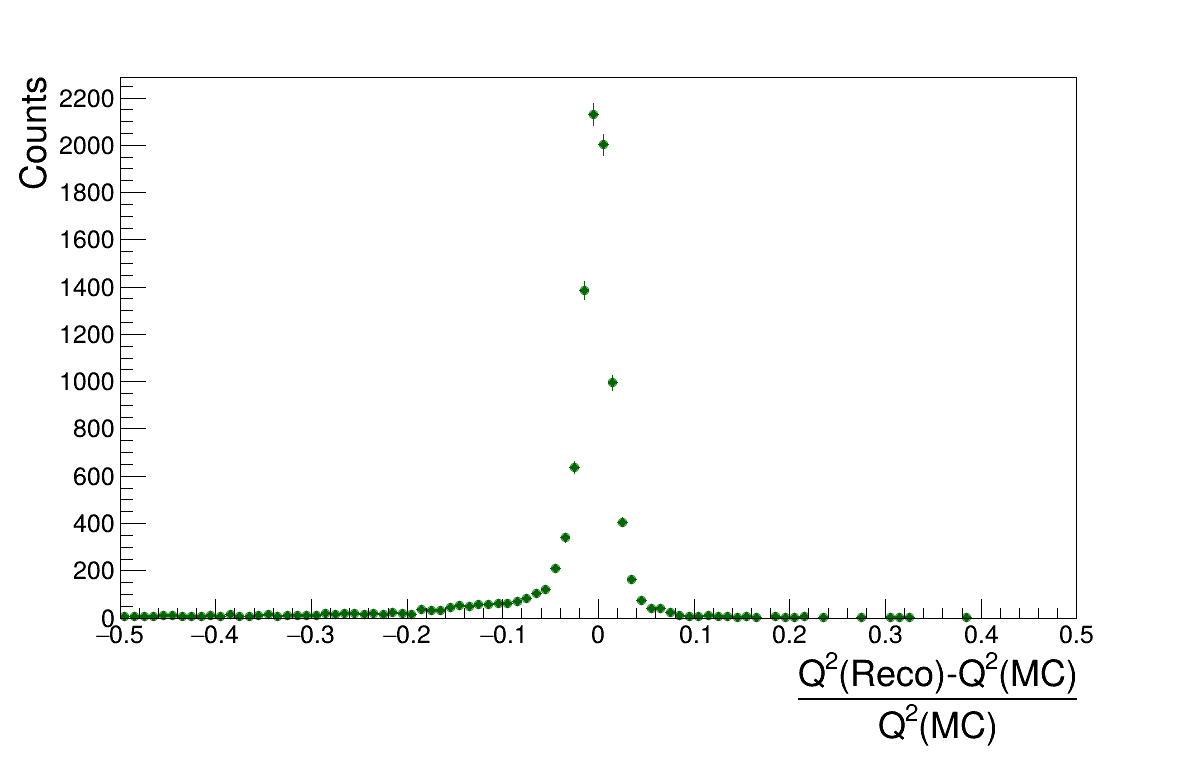 New plots: Relative resolution
11
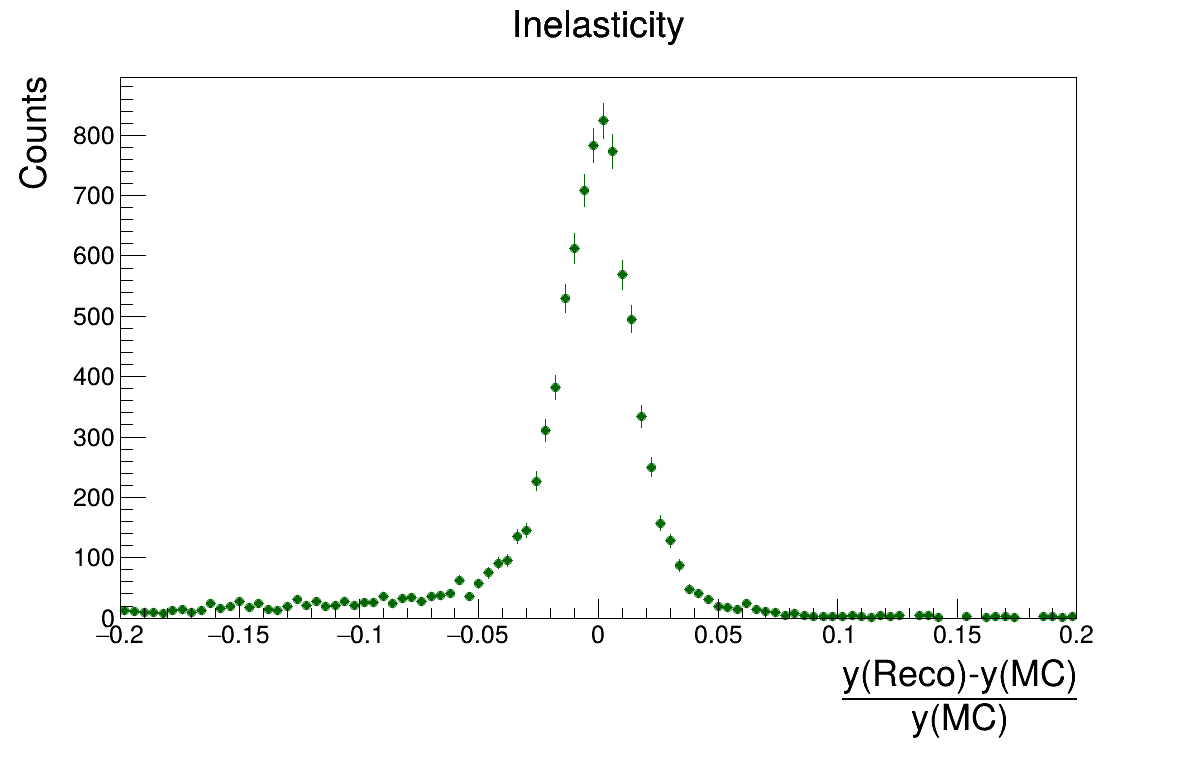 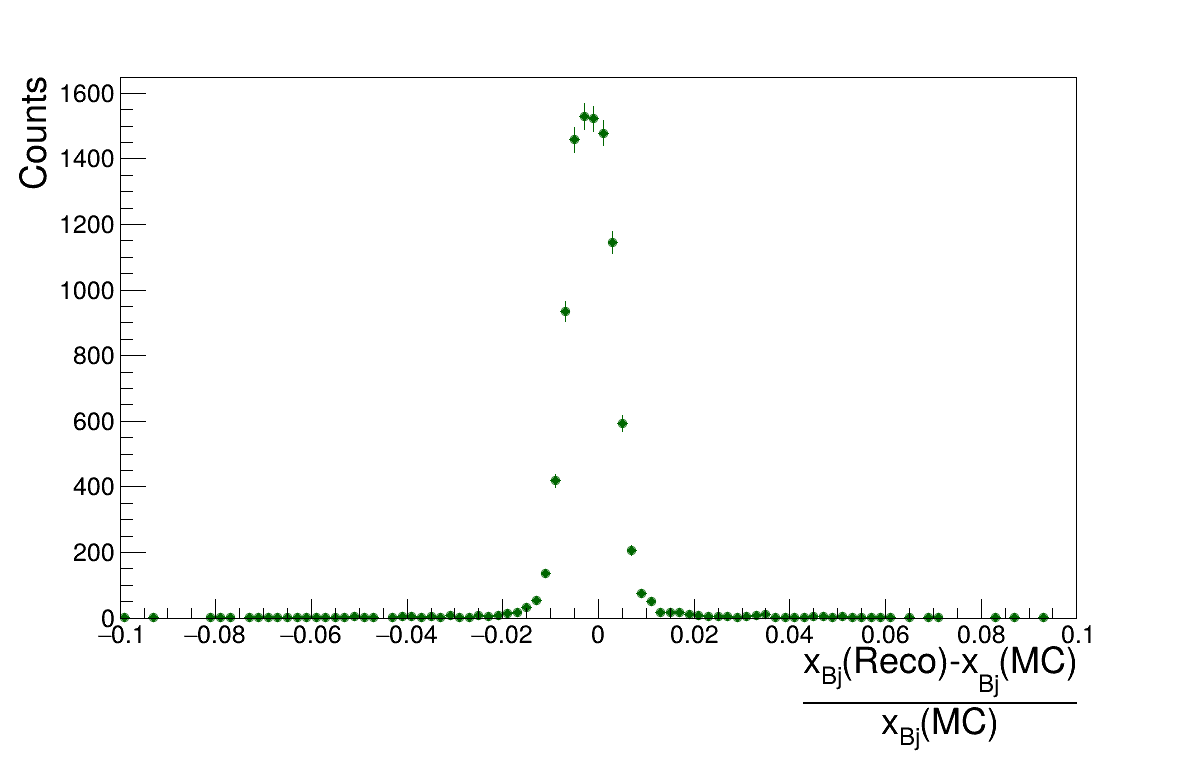 12
Final tips & takeaways
Old ones seem OK
After meeting I contacted Alex Jentsch, and the problem of inconsistancy is solved. The problem was that I should have used another version of detector settings file.
It was decided that event size of 10K used for these plots is not enough.
Binned relative(?) resolution plots was suggested to be added to these plots.
Study of detector parts is needed for interpretation of results.
Thank you